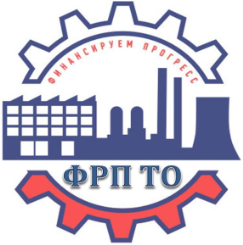 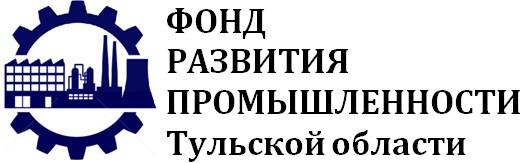 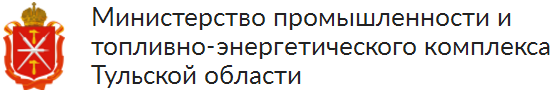 Роль и функции центров компетенций, а также институтов развития в реализации Программы. Планируемые  инструменты поддержки организаций-участников.
Директор Фонда развития промышленности 
Тульской области 
Пронин 
Дмитрий Дмитриевич
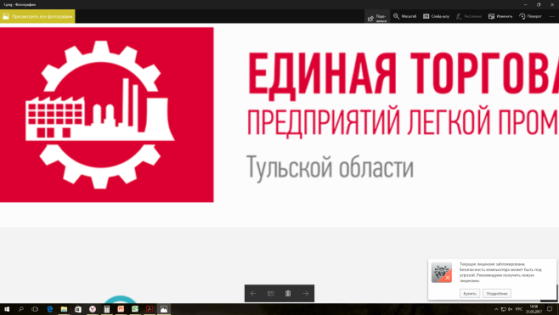 Приоритетная программа «Повышение производительности труда»
Повышение производительности труда (ППТ) - одна из ключевых тем в разрабатываемом плане ускорения экономического роста до 2025 года
850
30%
Достижение по приросту производительности труда
по результатам:
первого года                  реализации
                                         программы
Количество предприятий-участников
по результатам:
первого года                  реализации
                                         программы
5%
150
90%
85
Достижение по трудоустройству работников
Количество регионов-участников
78%
15
* Для предприятий вступающих в программу в 2017 году, первым годом реализации программы считается 2018 год
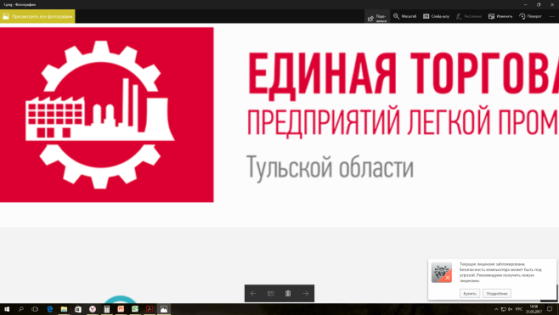 Матричная структура программы ППТ
Федеральная
  программа
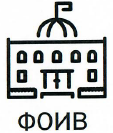 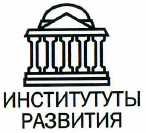 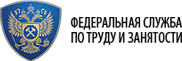 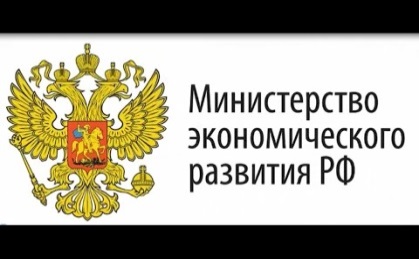 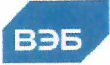 Федеральный центр компетенции
Региональная
   программа
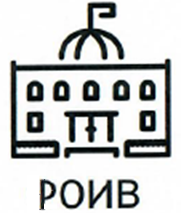 Региональный центр компетенции
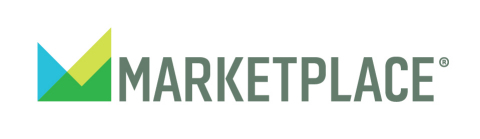 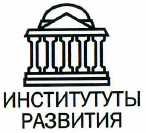 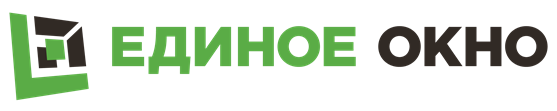 Программа
предприятия
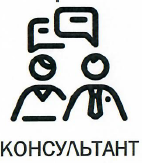 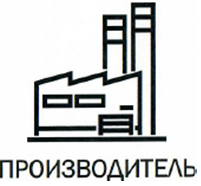 ГУТО ЦЗНТО
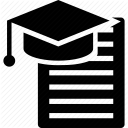 База знаний
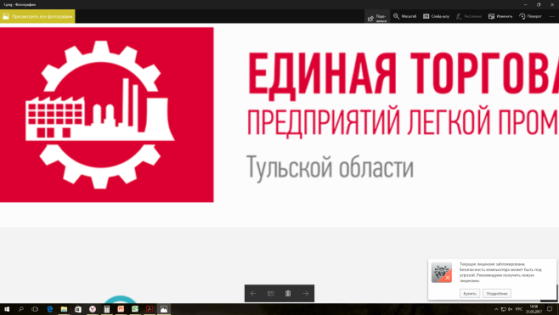 Федеральный центр компетенций (ФЦК)
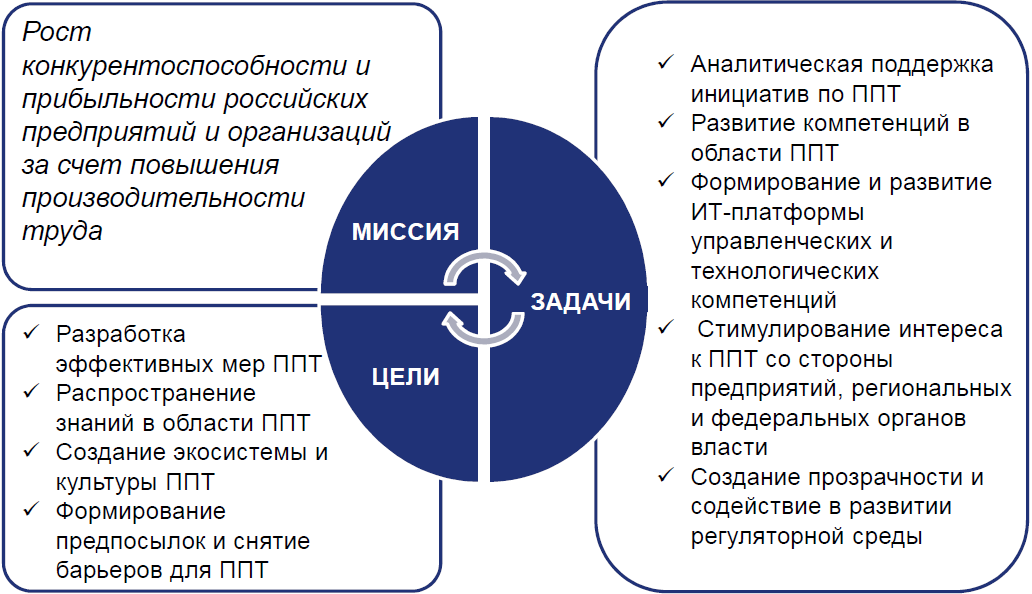 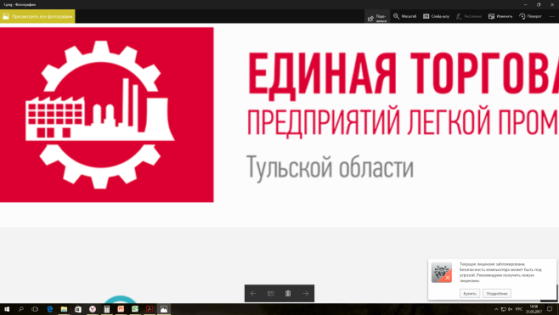 Региональный центр компетенций (РЦК)
Направления деятельности РЦК:
продвижение новых технологий в сфере повышения производительности труда и организация обменом опытом (лучшими практиками), включая продвижение современных подходов к повышению производительности труда, обмен опытом в области повышения производительности, подготовка и распространение методических материалов, формирование сети партнеров в регионе в сфере повышения производительности труда;
организация и проведение мастер-классов ведущих экспертов в сфере производительности труда, поддержка реализации специализированных тренингов/образовательных программ в сфере производительности труда в отдельных отраслях;
реализация программ развития компетенций по приоритетным отраслевым секторам и ключевым темам (например, ≪бережливое производство≫, внедрение элементов цифровой экономики, проектное управление), разработка и реализация портфеля тренингов/образовательных программ по ключевым темам повышения производительности труда;
содействие в формировании базы знаний и проектов по повышению производительности труда для их последующего тиражирования ФЦК;
участие в разработке и реализации региональной программы, координация ключевых сторон проекта (предприятий-участников региональной программы, ЦЗН, образовательных организаций и других), мониторинге выполнения мероприятий региональной программы и оценке достижений предприятий - участников региональной программы.
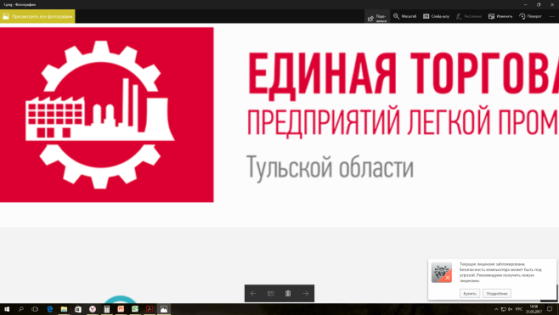 Этапы развития Центров компетенций в программе
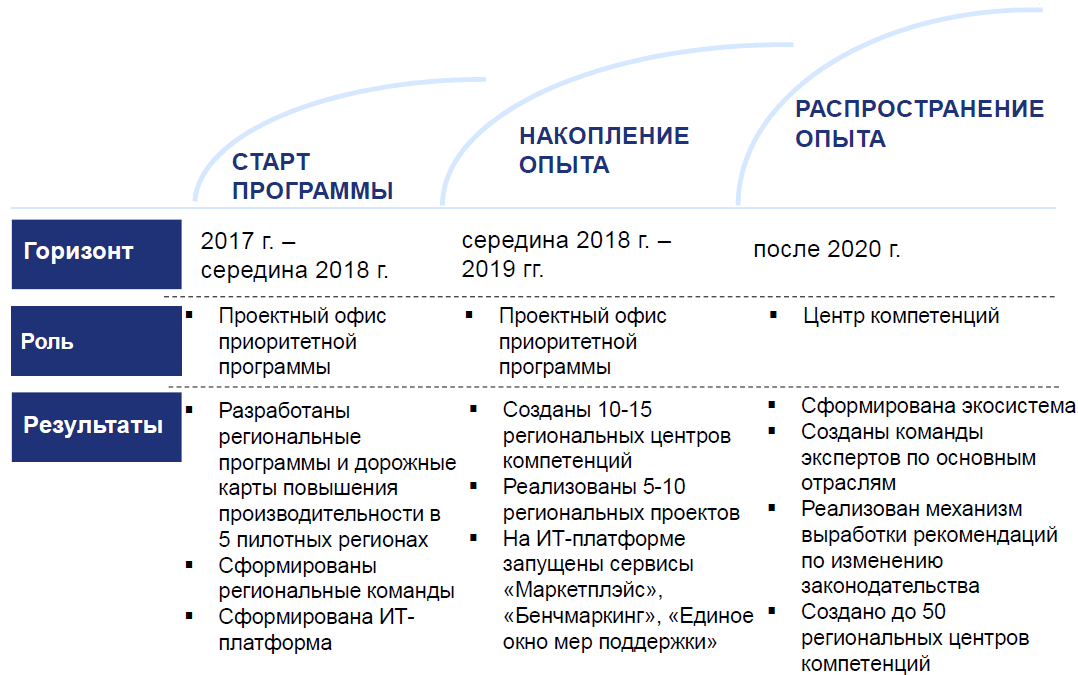 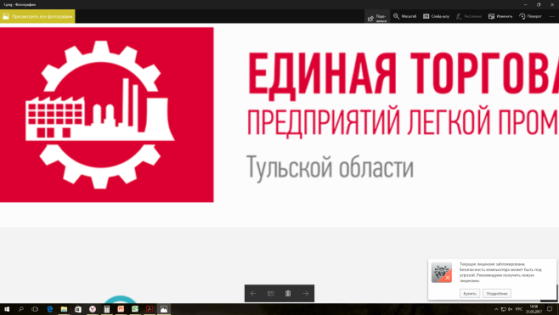 Контрольные точки развития Центров компетенций
15.12.2020
Сформирован первый пакет типовых решений в сфере производительности труда не менее чем по 5 отраслям и 3 функциям
15.12.2019
Сформировано первое типовое решение в сфере  производительности труда
01.12.2018
На ИТ-платформе введены сервисы «Единое окно» и «Маркетплэйс»
01.09.2019
На ИТ-платформе введен «Бенчмаркетинг»
ЭТАПЫ И КОНТРОЛЬНЫЕ ТОЧКИ
01.04.2018
Разработан механизм доступа к мерам господдержки предприятий через ИТ-платформу
15.11.2017
Определение региональных центров компетенций с утвержденной стратегией развития
17.10.2017
Введена в опытную эксплуатацию ИТ-платформа управленческих и технологических компетенций, оснащенная базовым функционалом
Сентябрь 2017
Утвержден паспорт проекта
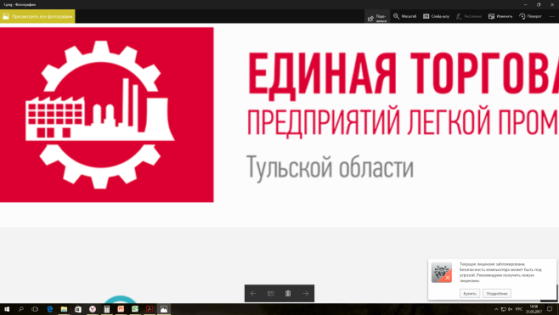 Реализация региональной программы ППТ
01.05.2018
В пилотном режиме разработаны дорожные карты мероприятий программы на предприятиях Тульской области, отобранным в 2017 г. (на первых этапах предприятия исключительно обрабатывающей промышленности), а                  также методика диагностики предприятий в части барьеров для                        роста производительности и разработки плана по                                            повышению производительности
01.02.2018
Разработана региональная программа в пилотном режиме
ЭТАПЫ И КОНТРОЛЬНЫЕ ТОЧКИ
15.12.2017
Разработана методология и утвержден процесс и возможные составляющие программы, включая систему мониторинга, отчетности, контроля результатов и кодификации знаний
01.11.2017
Заключение соглашения Тульской области с РФ по реализации программы
31.08.2017
Тульская область отобрана для реализации программы
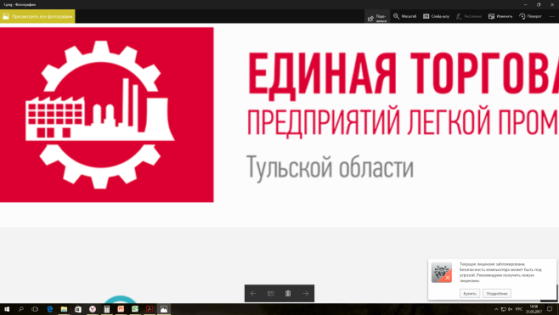 Мероприятия, реализуемые в рамках региональной программы
Организационная поддержка программ предприятий
обеспечение содействия предприятиям — участникам региональной программы в доступе к существующим формам поддержки, включая поддержку по линии государственных программ РФ и субъектов РФ, государственных институтов развития (федеральных и региональных);
поддержку экспорта продукции предприятий, содействие их кооперации с международными партнерами;
развитие инфраструктуры поддержки малого и среднего предпринимательства, в том числе создание инжиниринговых центров и центров кластерного развития;
обеспечение содействия в технологическом развитии, включая содействие трансферу технологий с привлечением специализированных федеральных институтов развития;
тиражирование лучших практик по организации производственных процессов и труда
реализация конкурсных и соревновательных практик по повышению производительности труда
Финансовая поддержка программ предприятий
применение региональных налоговых льгот и предоставление субсидий предприятиям на цели частичной компенсации процентных ставок по кредитам, полученным для реализации мероприятий по повышению производительности труда
Организация на региональном уровне программ повышения квалификации и программ профессиональной подготовки по вопросам повышения производительности труда
Снятие возможных региональных барьеров, сдерживающих рост производительности
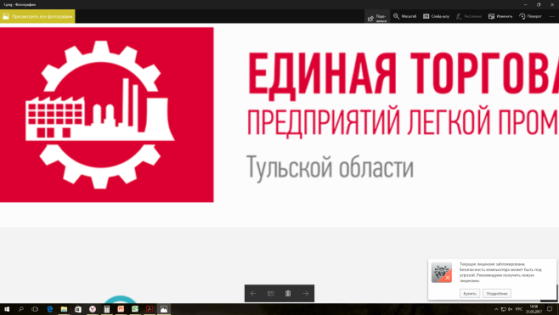 Объем и источники финансирования программы
2021-2025 гг.
2018-2020 гг.
107 млрд руб.
88,1%
4,1%
7,3%
10
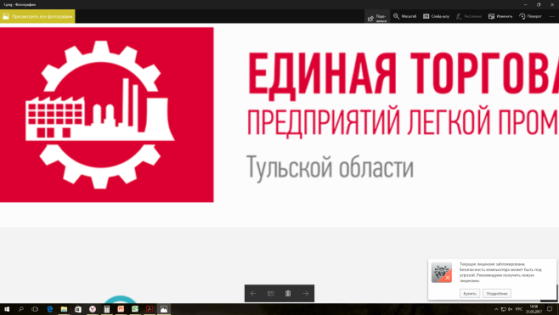 Объемы финансирования мероприятий программы 2017-2020 гг.
5868
22374
1295
1339
903
11
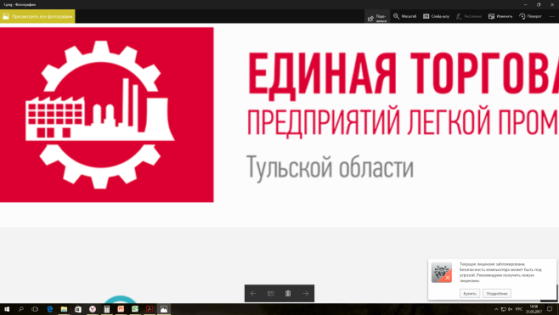 Затраты на программу повышения производительности труда
Затраты на разработку программ повышения производительности на предприятиях
Затраты на разработку и внедрение программы по повышению производительности на 1-ом предприятии
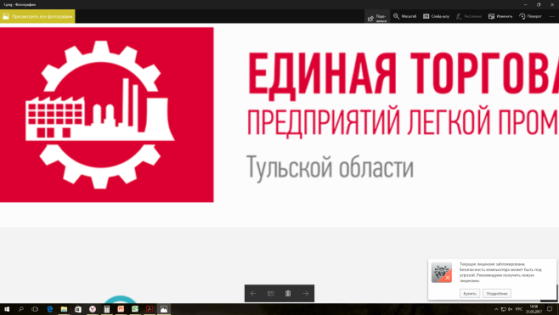 Элементы программы ППТ на предприятиях
проведение комплексной диагностики ФХД предприятия на предмет определения резервов роста производительности труда и формирования набора мероприятий, направленных на обеспечение такого роста;
повышение операционной эффективности на основе принципов «бережливого производства»;
повышение квалификации персонала и развитие лидерского потенциала руководителей, формирование у них навыков проектного управления;
повышение эффективности организации производственных систем, процессов и труда, формирование систем управления качеством, и систем менеджмента бережливого производства, мотивации персонала на постоянную генерацию улучшений производственной деятельности;
увеличение доли продукции высокого передела и увеличение инновационной активности на предприятии, внедрения новых производственных технологий, развитие процессов цифровизации;
оптимизация логистических процессов и складских запасов;
оптимизация системы закупок и совершенствование системы управления активами;
рефинансирование и сокращение дебиторской задолженности;
участие в мероприятиях и инструментах поддержки, реализуемых по линии государственных программ РФ и субъектов РФ, государственных институтов развития (федеральных и региональных);
совершенствование системы маркетинга, включая расширение рынков сбыта и стимулирование продаж;
развитие системы поставщиков и механизмов аутсорсинга;
мониторинг реализации программы по повышению производительности труда и формирование отчетности по ней.
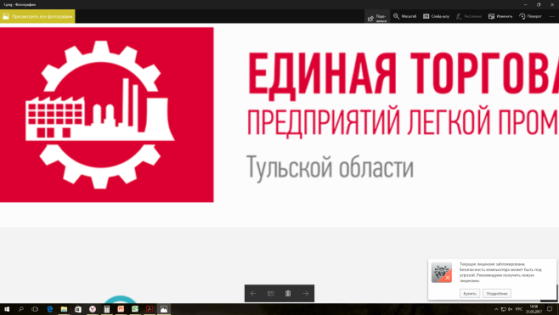 Стимулирующие меры поддержки
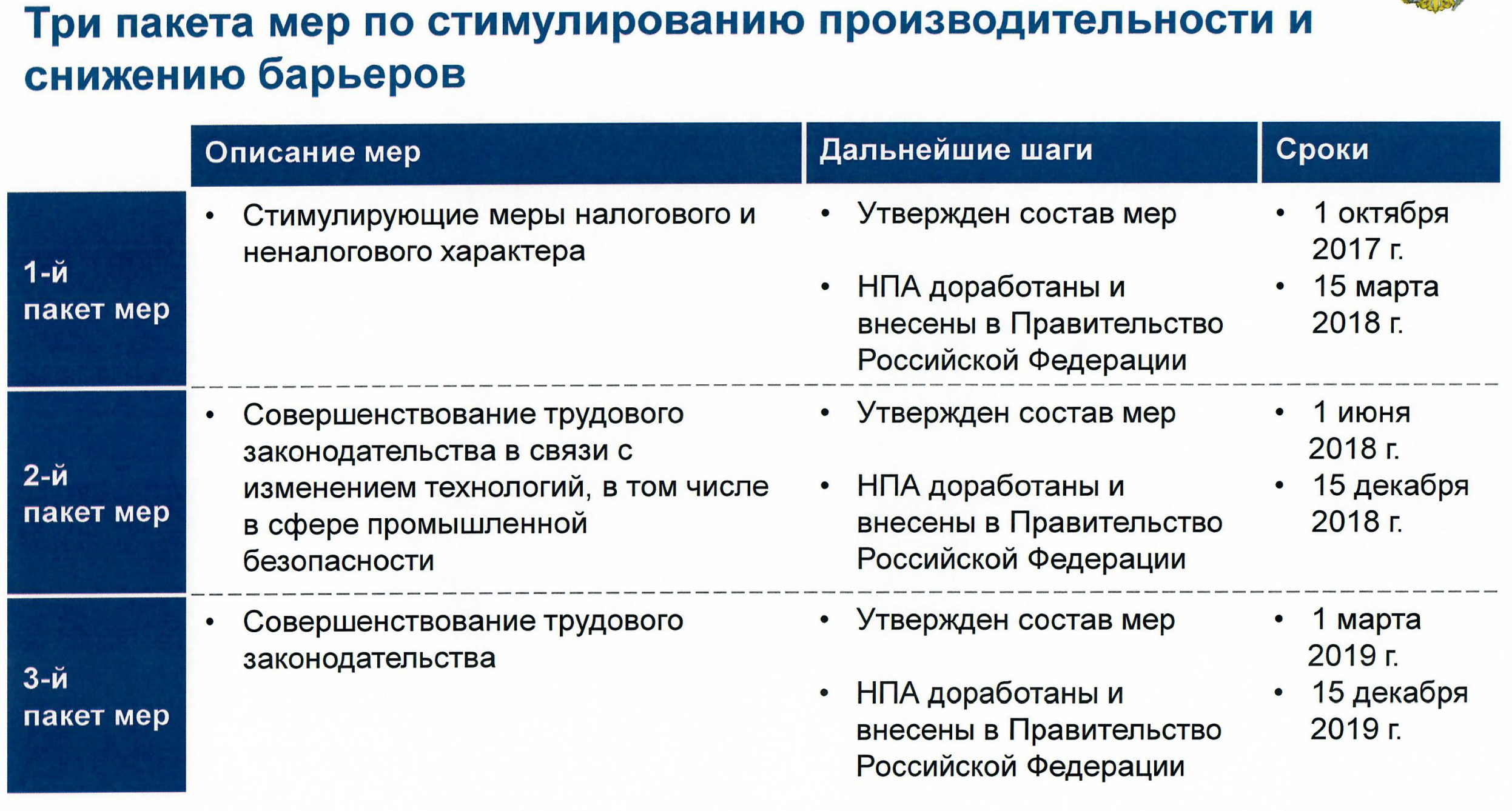 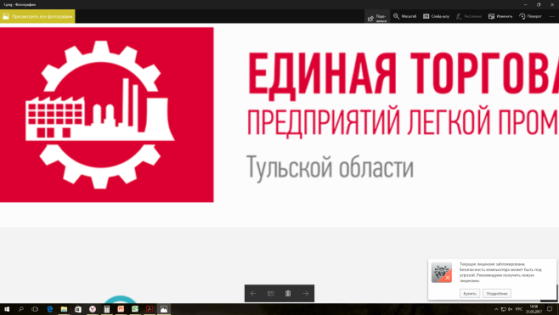 Стимулирующие меры налогового характера
Вид документа: ФЗ
Исполнители: Минфин России, Минэкономразвития России
Формирование механизма стимулирования самозанятости через: продление периода отсрочки по уплате налогов и обязательных платежей, предоставление налоговых льгот на период становления бизнес-проекта, расширения перечня профессий по категории
Вид документа: ФЗ
Исполнители: Минэкономразвития России , Минтруд России, Минфин России
Формирование механизма стимулирования трудовой мобильности за счет применения повышенного коэффициента при учете расходов на подъемные, обучение, переобучение работников, участвующих в программе
Вид документа: ФЗ
Исполнители: Минпромторг России, Минфин России, Минэкономразвития России
Формирования механизма стимулирования работников, участвующих в мероприятиях по повышению эффективности занятости. к трудоустройству за счет предоставления налогового вычета по НДФЛ, реализуемого при получении доходов (при трудоустройстве)
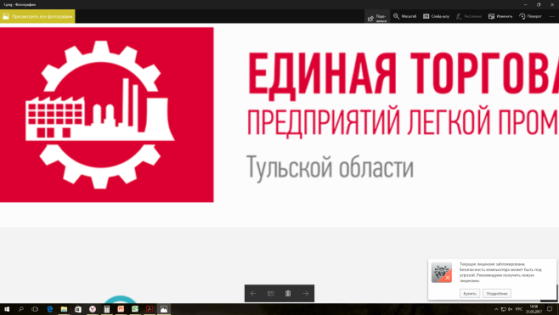 Стимулирующие меры налогового характера
Вид документа: ФЗ
Исполнители: Минфин России, Минэкономразвития России
Формирование механизма поддержки субъектов Российской Федерации в части компенсации выпадающих налогов вследствие предоставления льгот в рамках реализации приоритетной программы
Вид документа: ФЗ
Исполнители: Минфин России, Минэкономразвития России
Совершенствование механизма предоставления инвестиционного налогового кредита, расширение перечня оснований для получения инвестиционного налогового кредита
Вид документа: ФЗ
Исполнители: Минфин России, Минэкономразвития России
Установление возможности снижения ставки по инвестиционному налоговому кредиту для предприятий, участвующих в программе повышения производительности труда и занятости населения
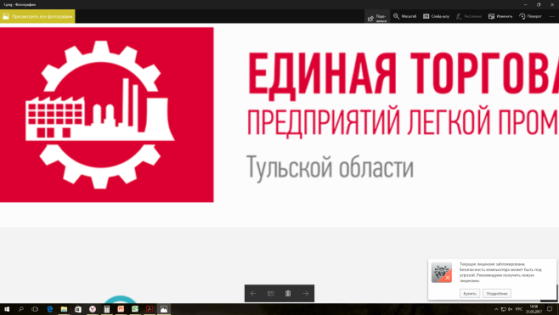 Стимулирующие меры неналогового характера
Вид документа: ППРФ
Исполнители: Минпромторг России, Минфин России, Минэкономразвития России
Формирование отдельной программы ФРП, подразумевающей льготное финансирование (под 1%) модернизации предприятий-участников приоритетной программы.
Вид документа: ППРФ, ведомственные НПА, программы институтов развития
Исполнители: Минэкономразвития России , Минпромторг России, Минфин России
Формирование механизмов упрощенной подачи заявок на получение мер поддержки для предприятий-участников приоритетной программы (Минпромторг, ФРП, Корпорация МСП, РЭЦ и другие институты развития)
Вид документа: ППРФ
Исполнители: Минпромторг России, Минфин России, Минэкономразвития России
Субсидирование лизинговых платежей или авансового платежа (до 30% стоимости оборудования) на покупку промышленного оборудования в лизинг с возможностью применения дифференцированных ставок субсидирования для российского и иностранного оборудования (отдельная программа ФРП)
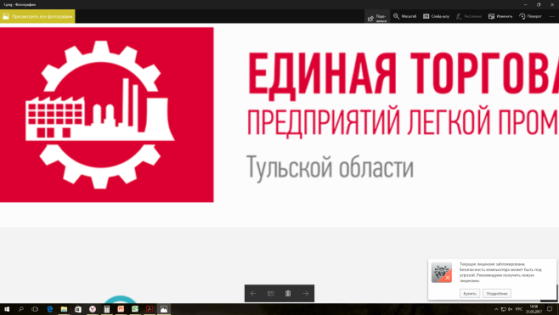 ФОНД РАЗВИТИЯ ПРОМЫШЛЕННОСТИ ТУЛЬСКОЙ ОБЛАСТИ
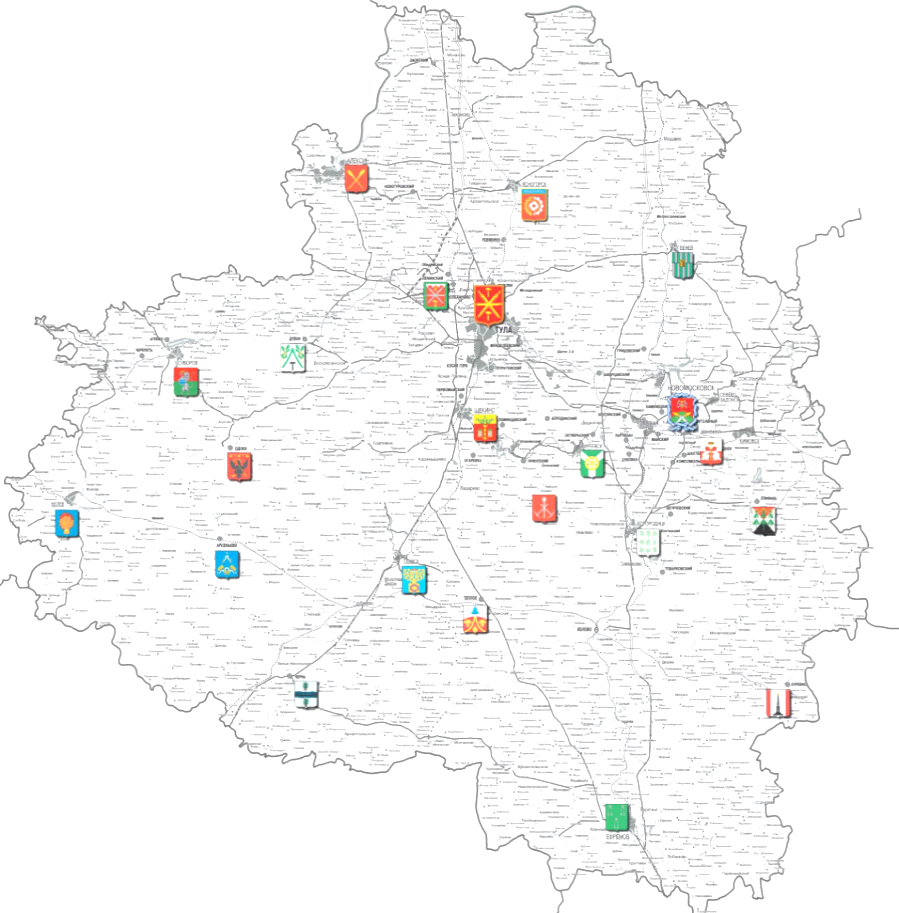 СПАСИБО
ЗА
ВНИМАНИЕ!
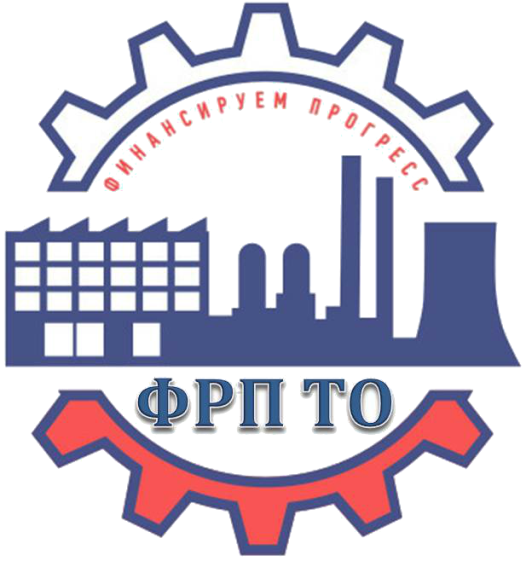 Наш сайт: frp71.ru